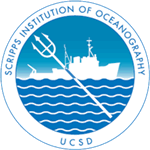 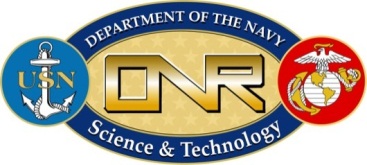 The Langmuir Cell Dri datasetTaken March/April 2017
Presented to SOMaR-4Fourth Workshop on Sensing the Ocean with Marine Radars
9-11 May, 2017, Lüneburg, Germany 
Tony de Paolo
Dr. Eric Terrill
Scripps Institution of Oceanography
From the proposal…..
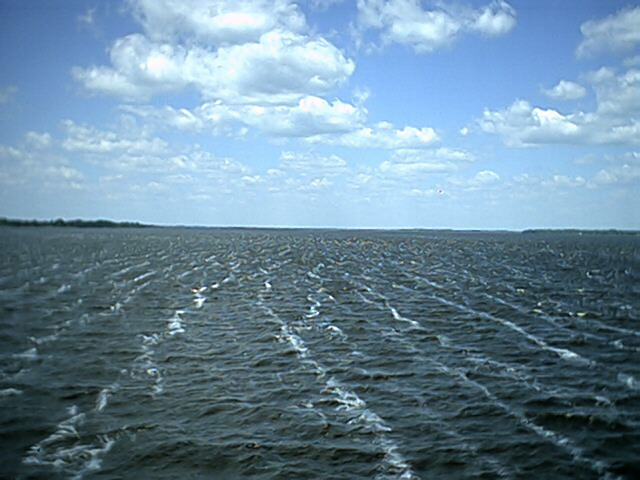 Langmuir cells are one of many physical processes at the air-sea interface that couple the ocean-atmosphere system, and are responsible for extending the influence of the air-sea interface to depth.  Langmuir cells vary significantly in time and space, and traditional means to sample them have been cumbersome, resulting in data sets that don’t span wide ranges of conditions.  In particular, situations when the winds and waves aren’t aligned, and in conditions of varying stratification.
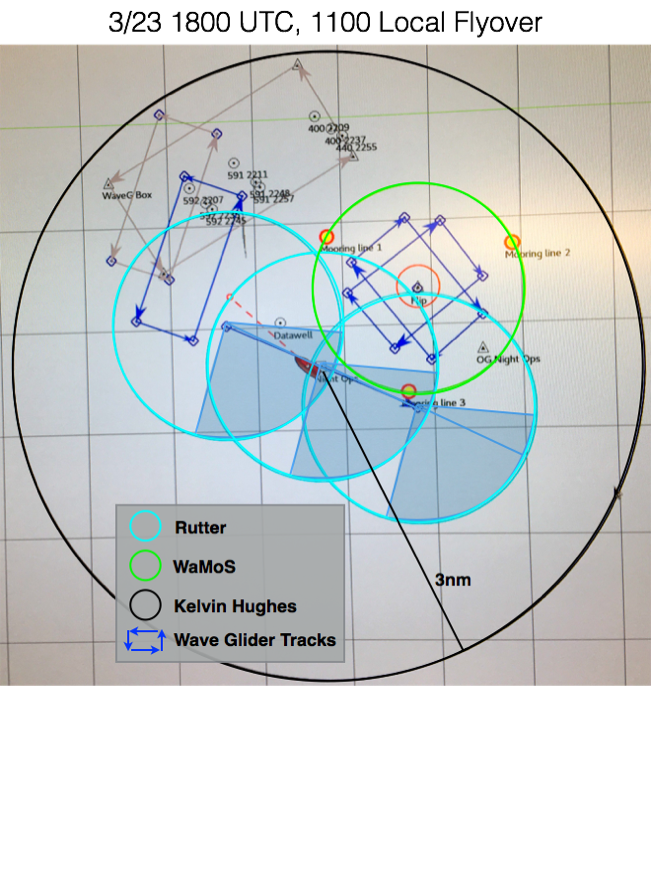 Sampling plan
3 X-Band Radars
Furuno/WaMoS II (FLIP)
Sperry/Rutter/WaMoS II (Sally Ride)
Kelvin Hughes (Sally Ride)
2 Liquid Robotics Waveglider SV3s
3 Hydroid Remus AUVs
Moored Datawell buoy (with SIO mini wave buoy TopHat)
4 drifting SIO mini wave buoys
Ken Melville’s Group (SIO) 
Jerry Smith’s Group (SIO)
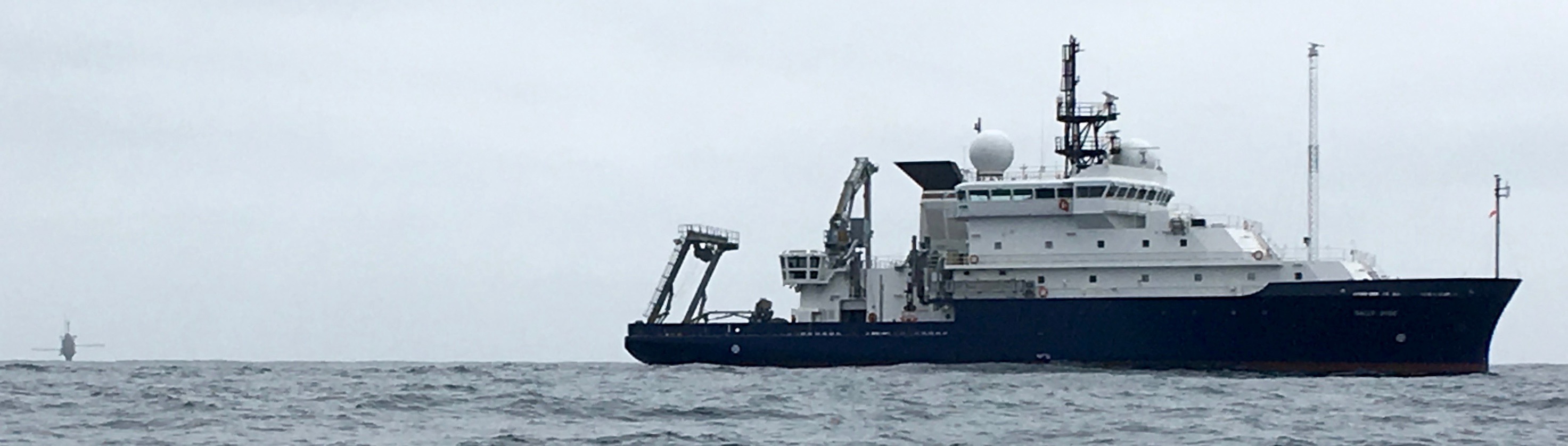 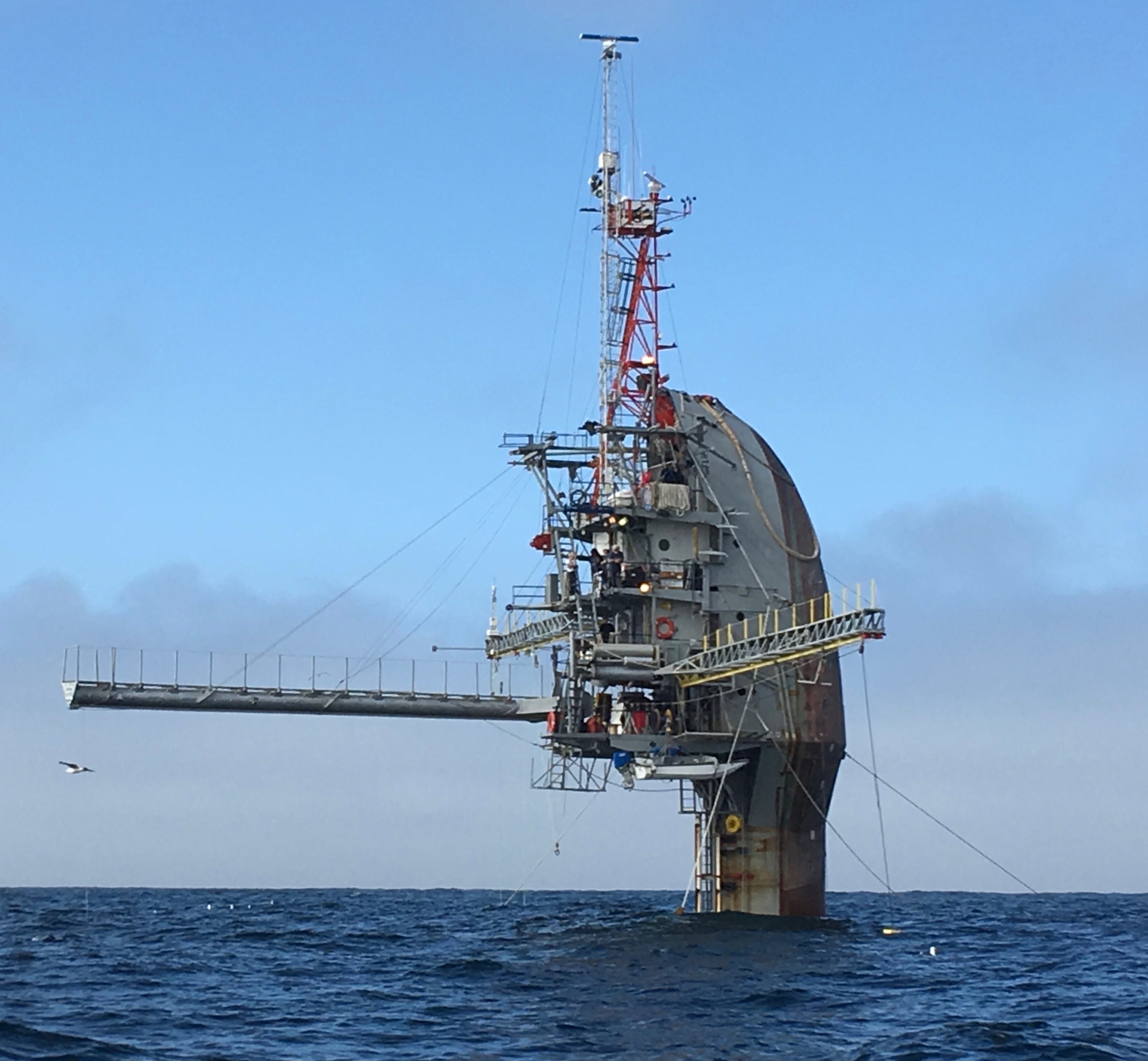 WaMoS Tower
Kelvin Hughes Tower
Rutter
X-Band Radars
Autonomous Vehicles
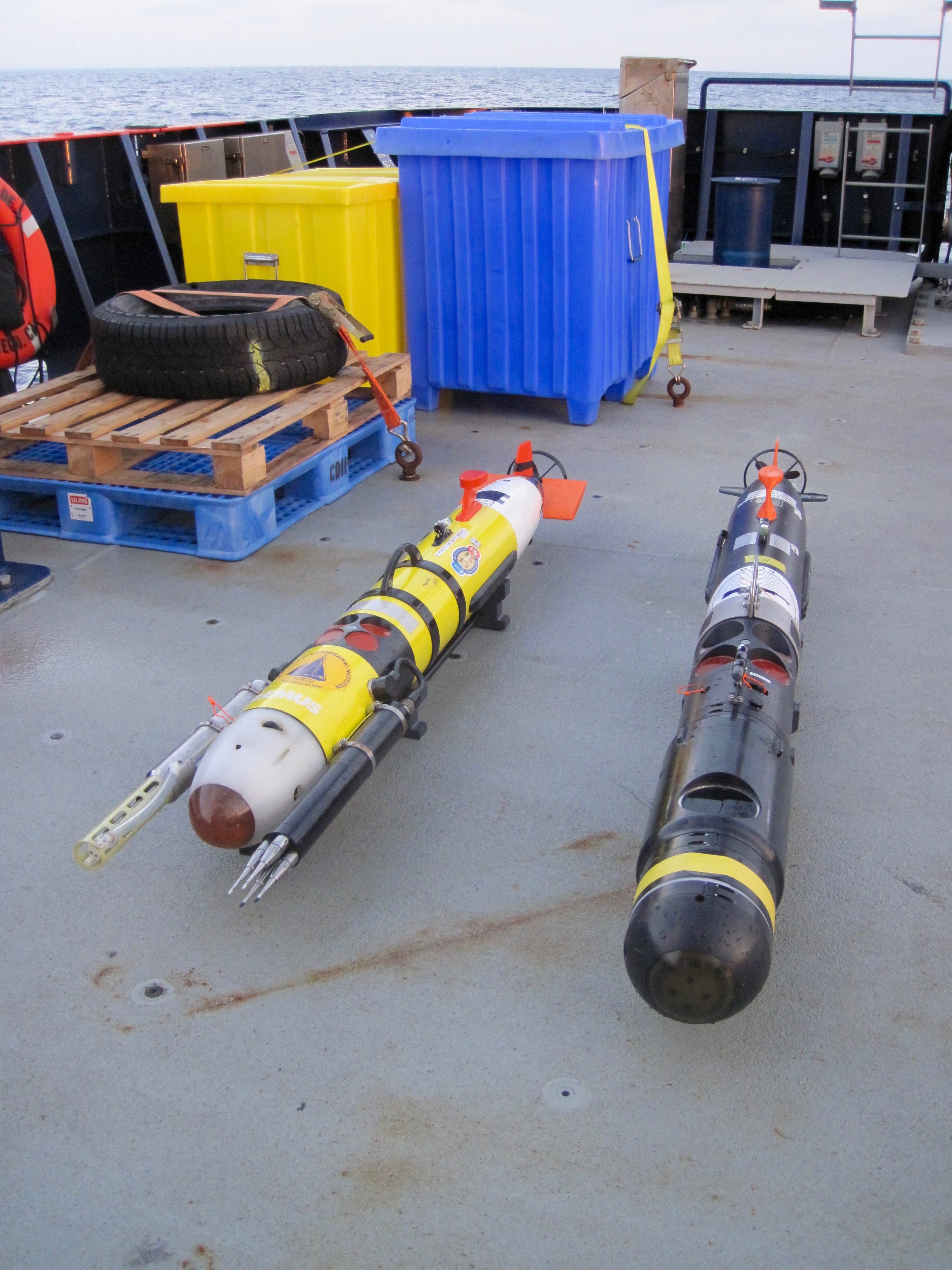 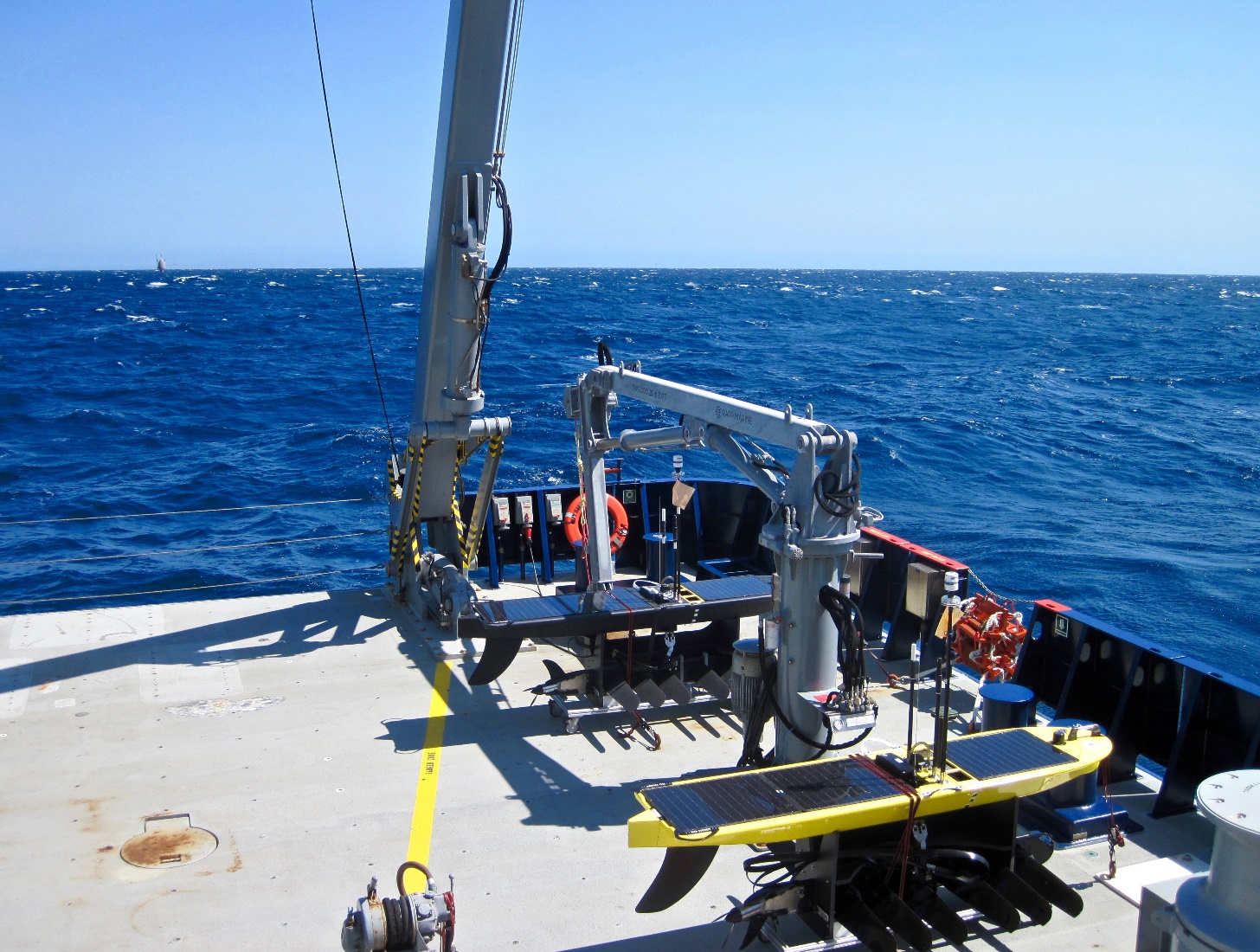 Wave Buoys
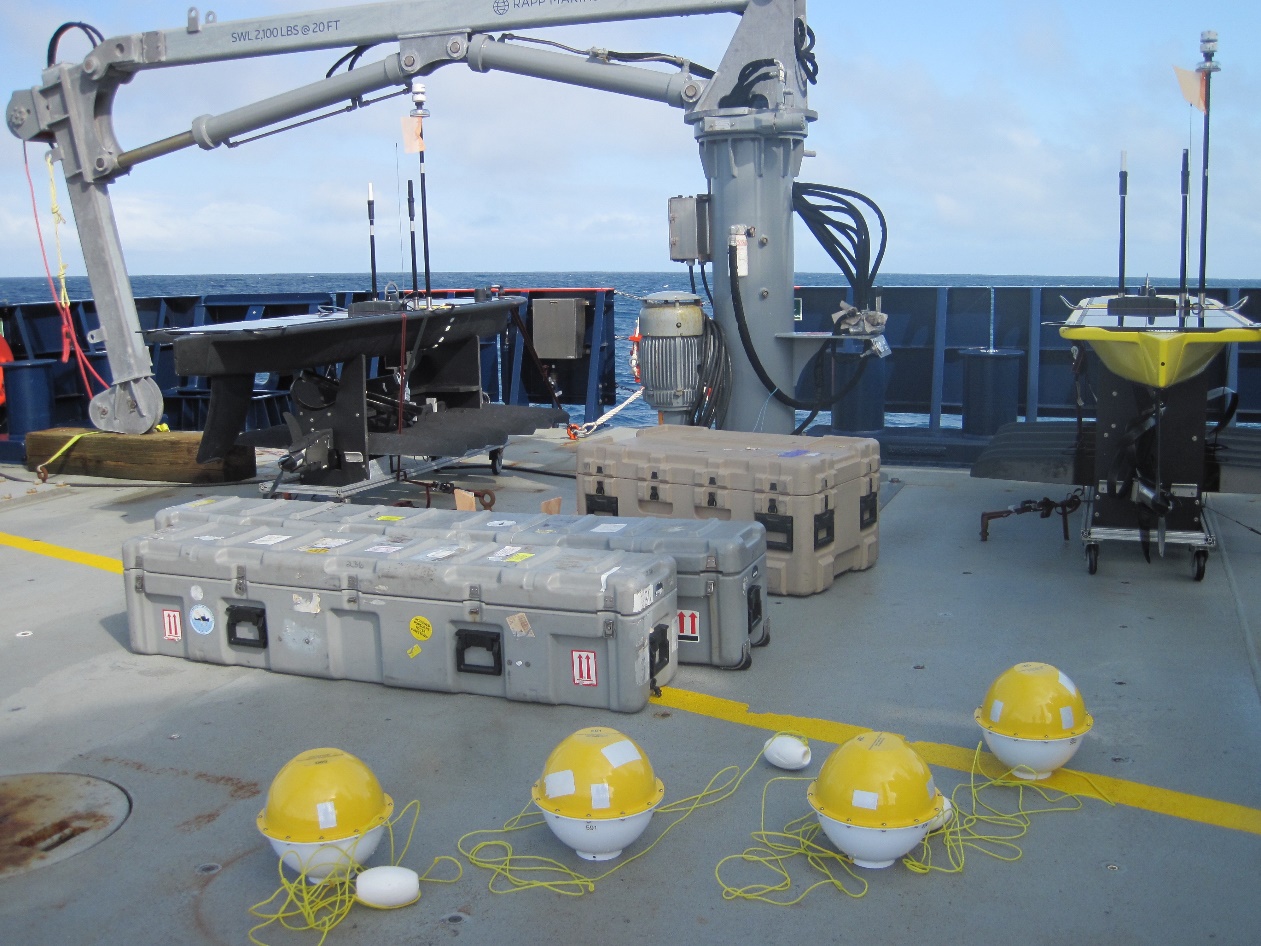 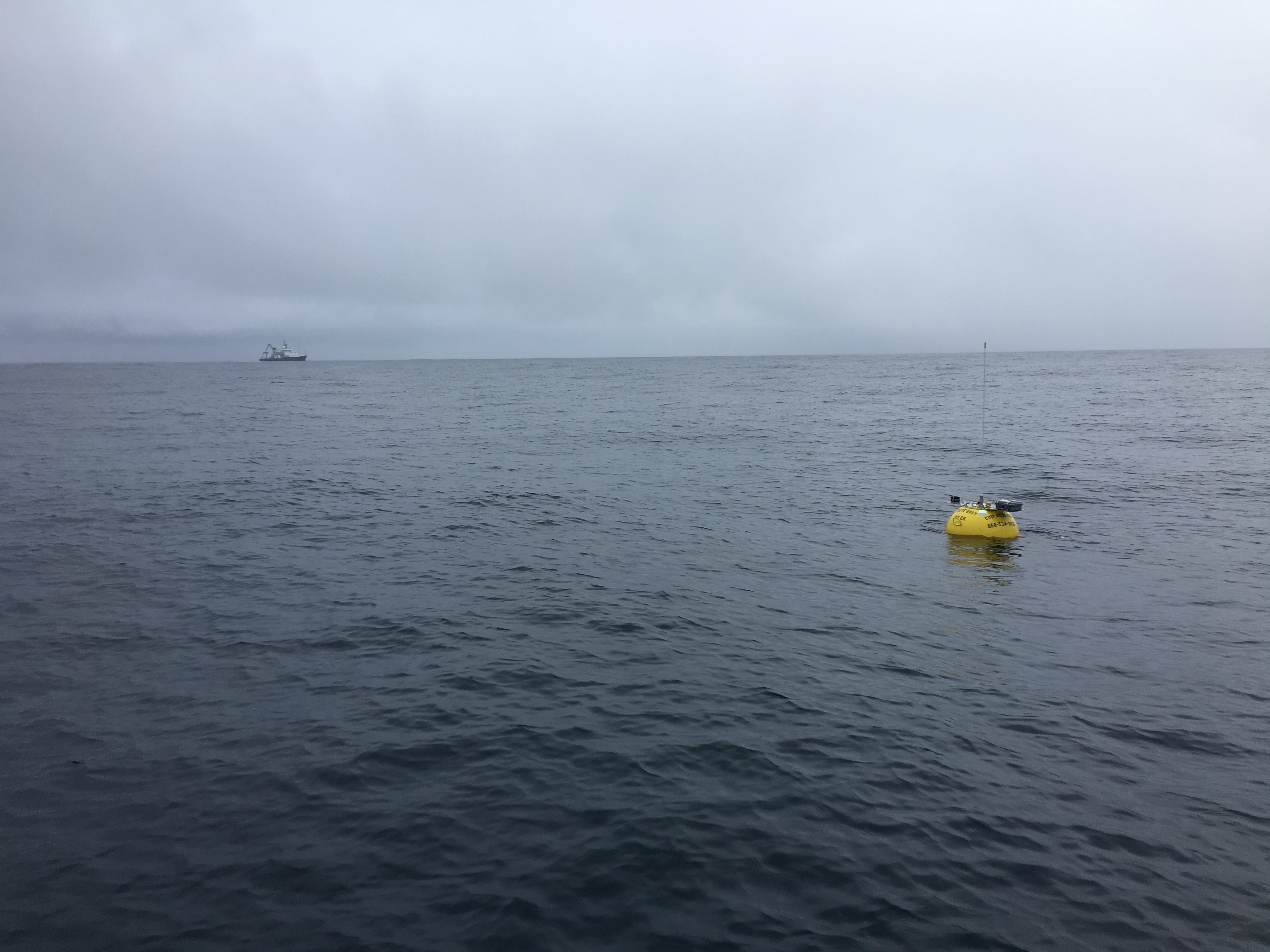 Winds
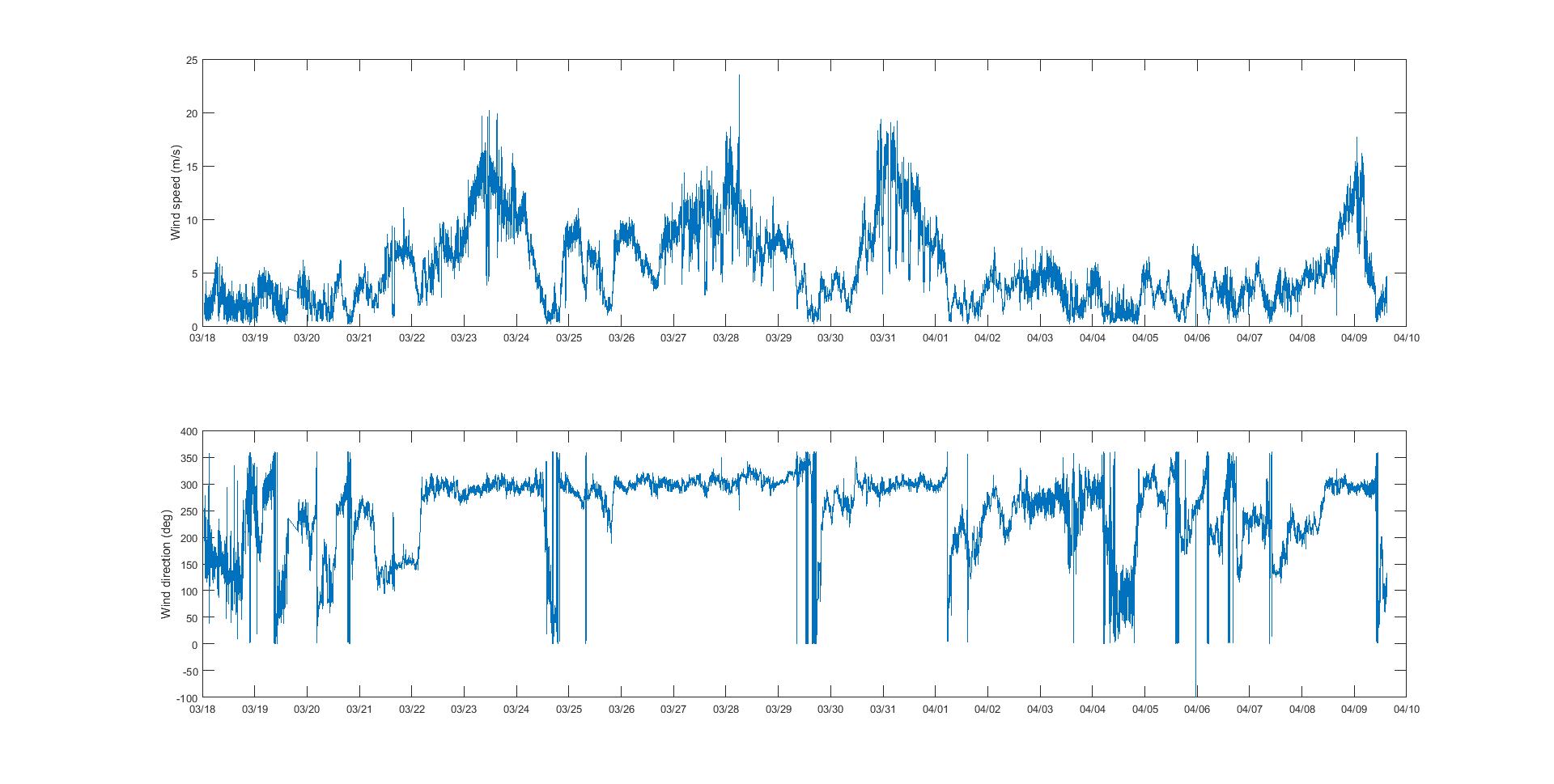 Wave Buoy Data
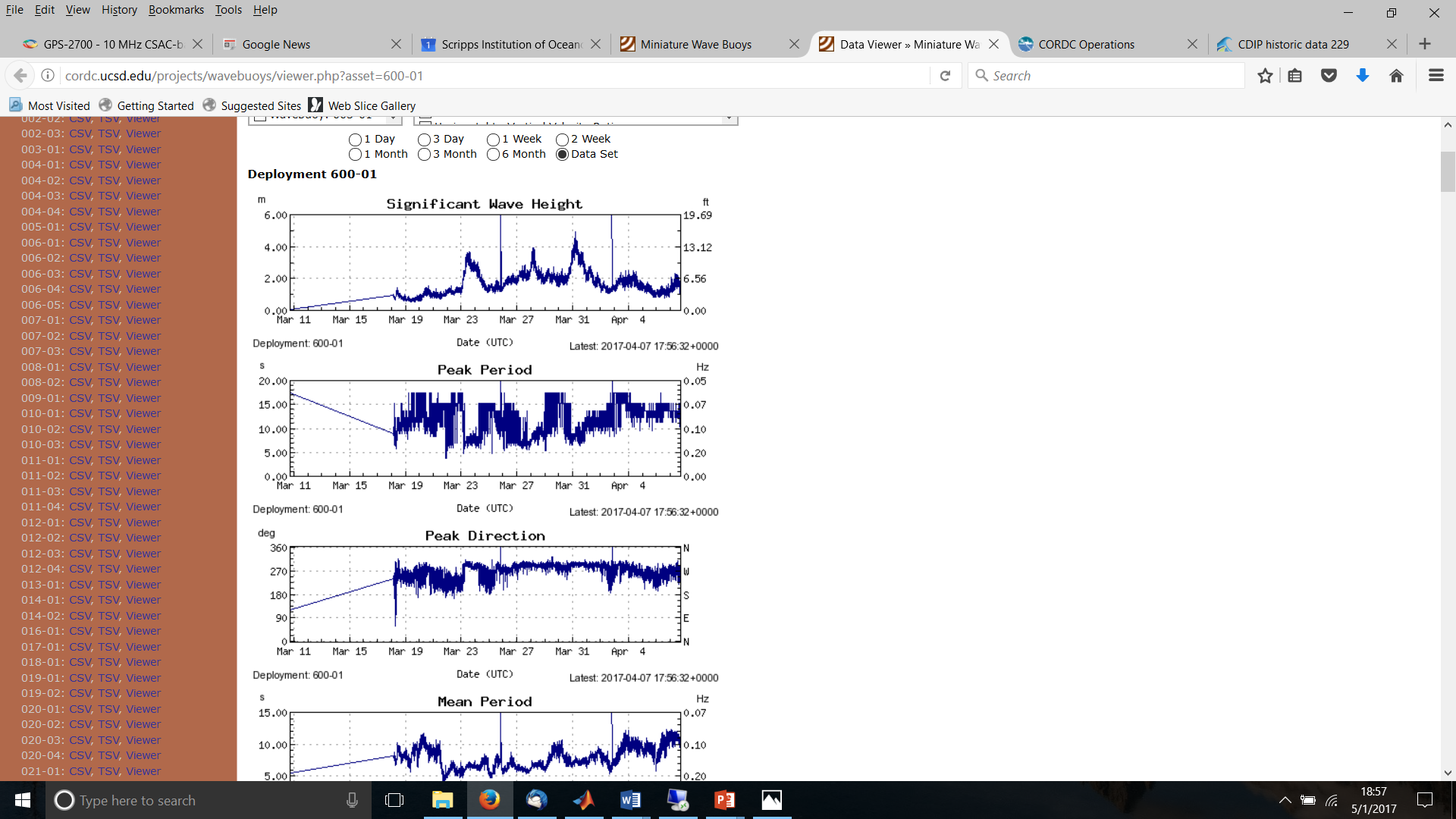 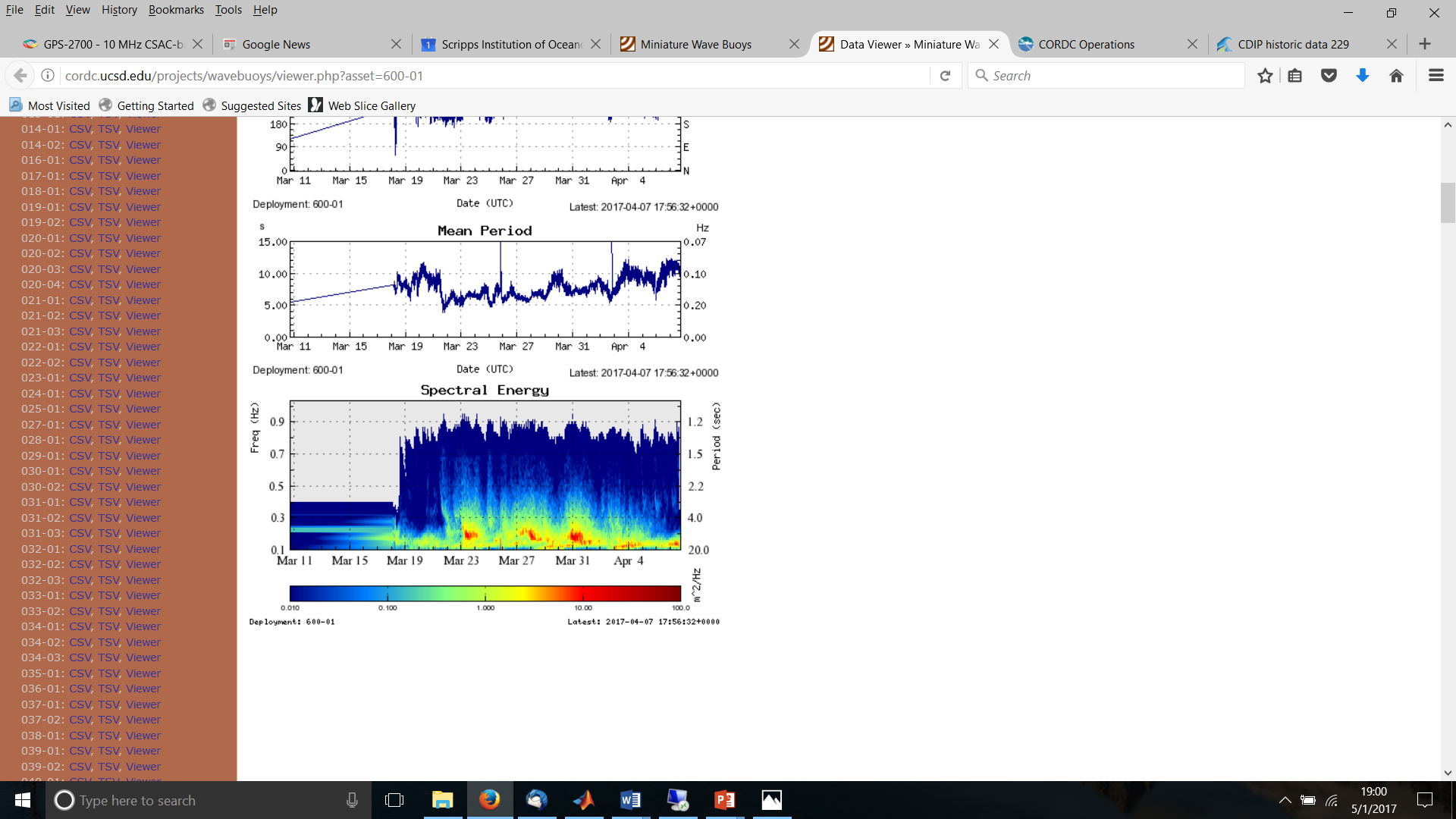 Wave buoy Data
Daily counter clockwise circulation
patterns.

Strong diurnal currents
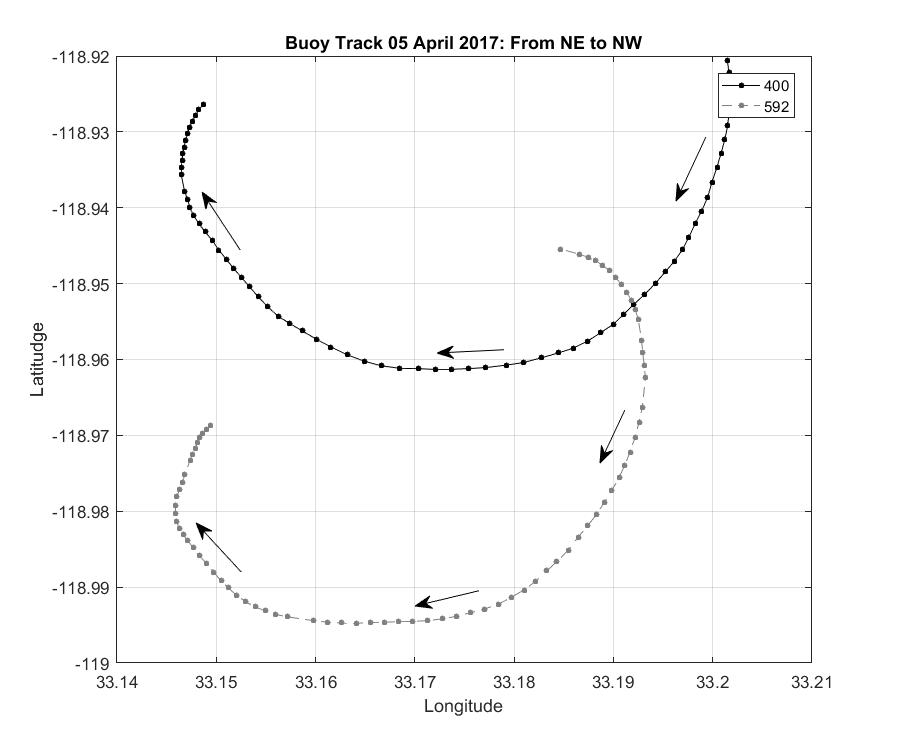 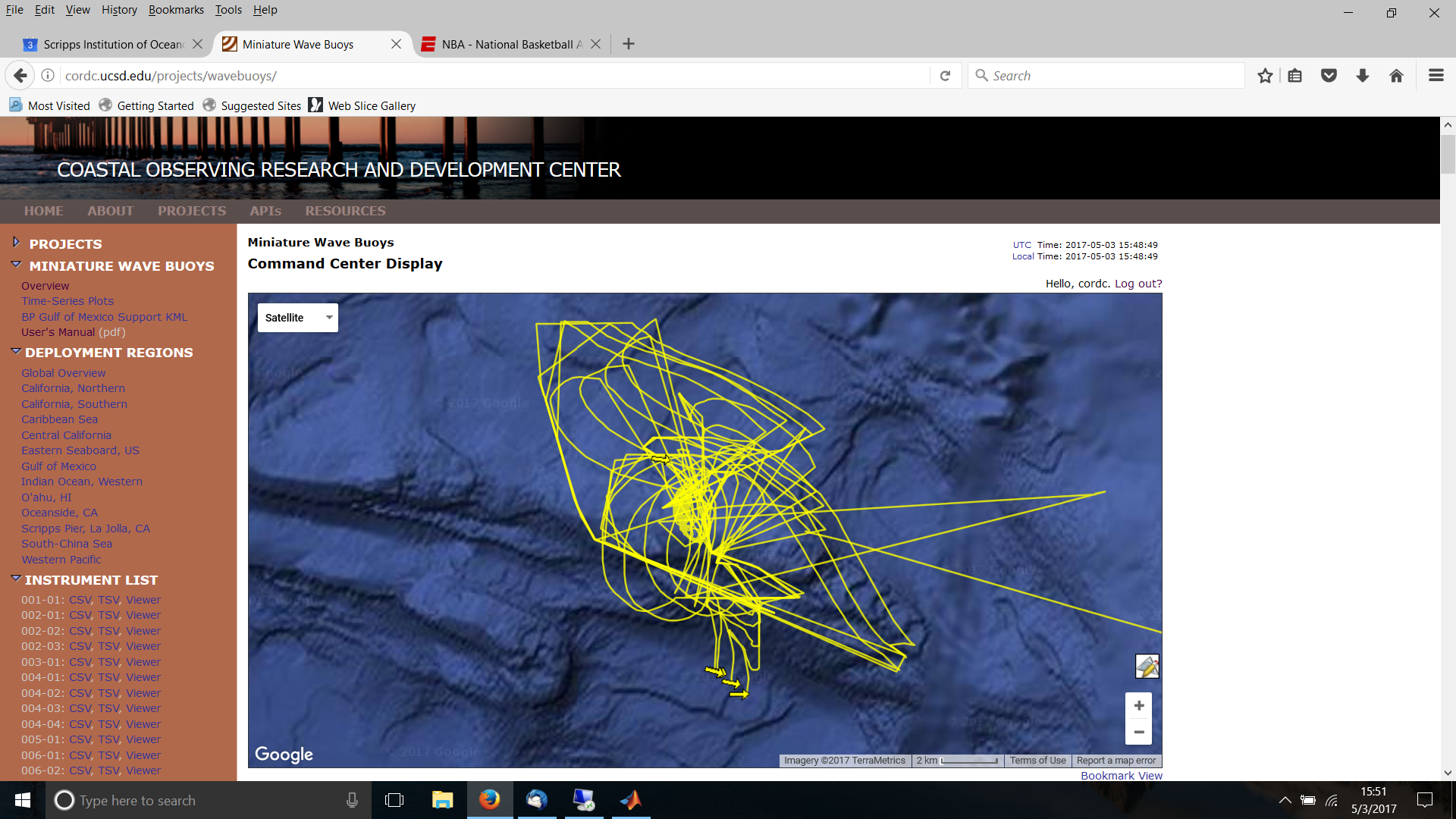 Sally Ride Rutter/WamosLangmuir Cells in Radar image	     One minute average
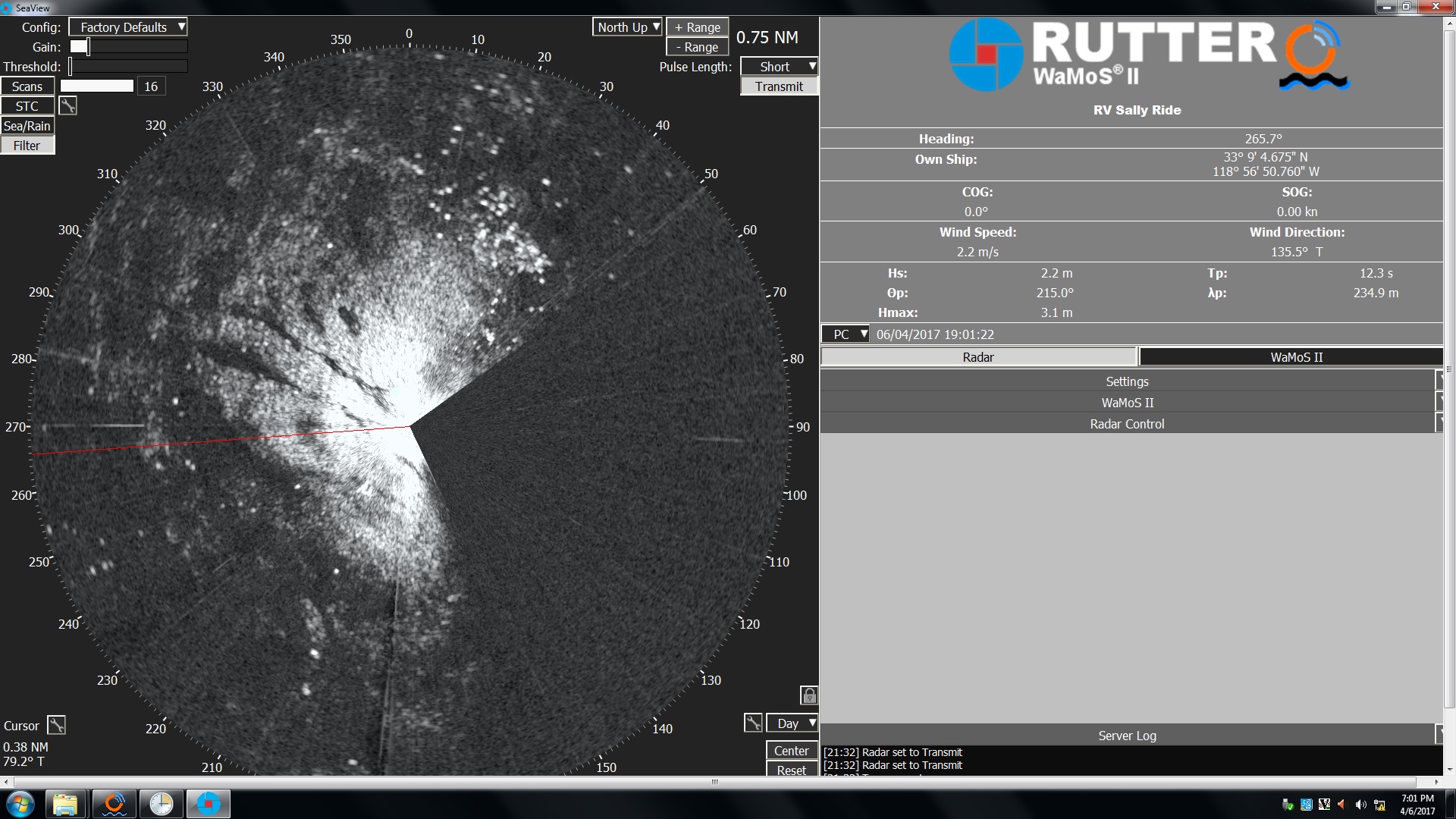 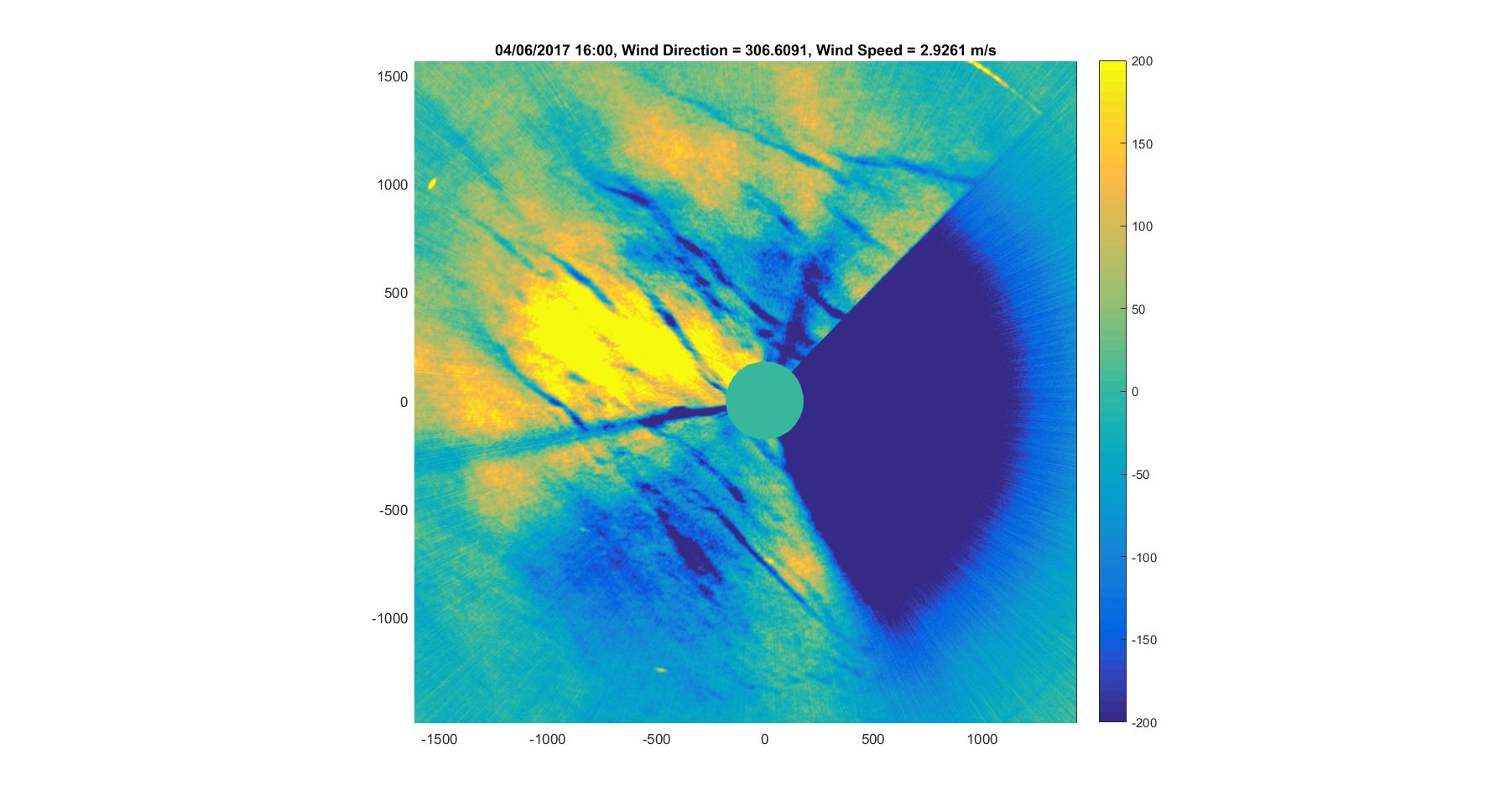 Sally Ride RutterWamos wave inversion in Wave Glider box
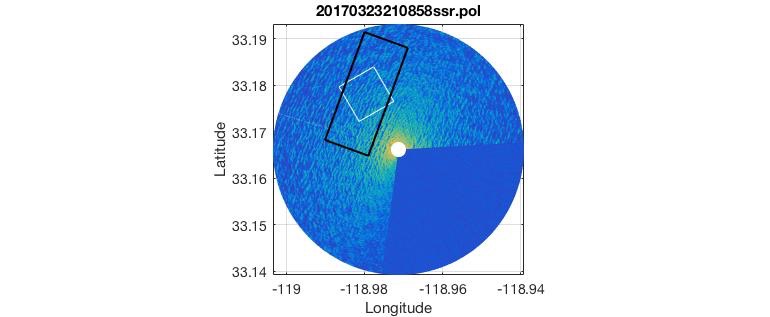 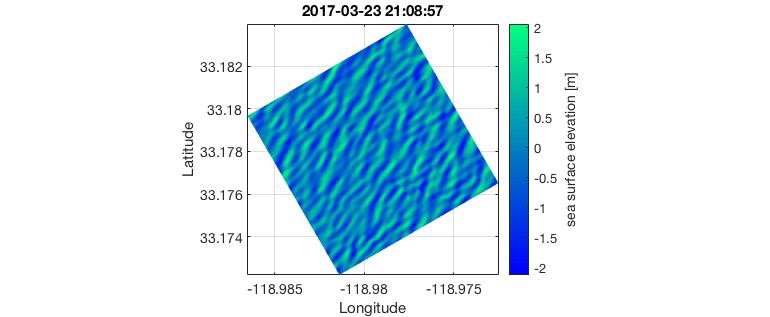 Sally Ride Kelvin Hughes Scan
1800UTC March 23, 2017
Wind 25kts from 300 degrees
Average backscatter magnitude
Frequency 2 only
10 km backscatter range
Image goes to 24 km
Sally Ride Rutter/WaMoS
5m range resolution
6 km total range
FLIP Furuno/WaMoS
3m range sampling - 3km total range			     Wake signature and Langmuir cell
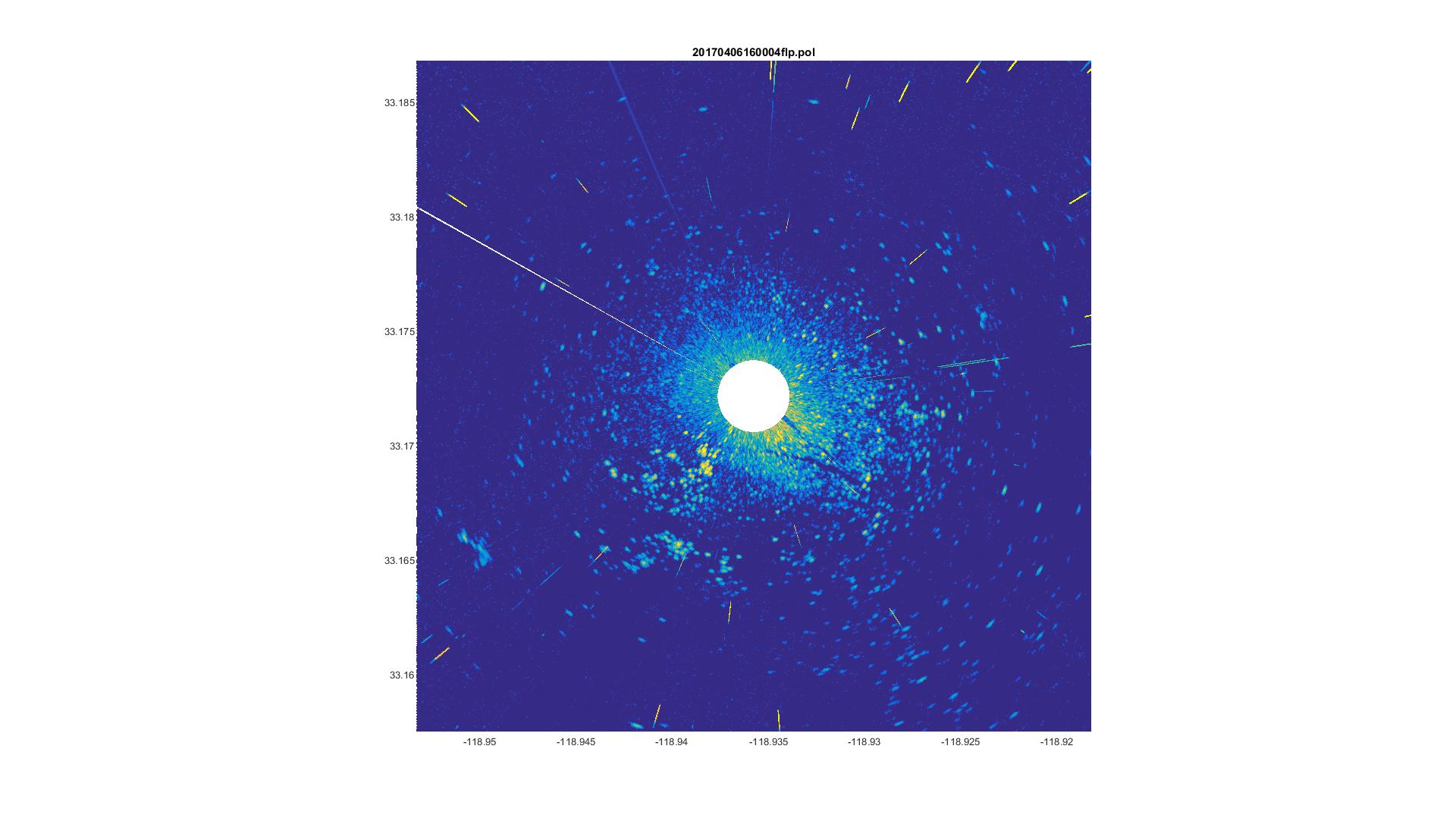 Typical Radar layout
Look for the results next SOMar meeting!